Тема урока: «Природа электрического тока» 
8 класс 
Учитель – Карачук Э. А.
ЦЕЛЬ УРОКА:
Ввести понятия: свободные электроны, электролит, электролитическая диссоциация, электролиз, анод, катод, ионизация. Плазма, электровакуумный прибор, термоэлектронная эмиссия; сформировать представления об электропроводимости  металлов, жидкостей, газов и вакуума; сравнить электропроводность разных сред.
ЗАДАЧИ УРОКА
Изучить условия и механизм прохождения тока в металлах, электролитах, газах и вакууме.
Физический  диктант
Слово «электризация» произошло от слова ________, что в переводе означает «__________»                           
Существует  два рода электрических зарядов:__________ и _________.
Если приблизить два положительно заряженных тела, они ___________. 
Если приблизить два тела, с разными зарядами, то они _____________.
Вещества, которые проводят электрический ток называются __________.
       К ним относятся:_____________________________________________.
Вещества, которые не проводят электрический ток называются ___________
     К ним относятся:_________________________________________.
7.  Прибор для обнаружения зарядов называется_________________.
8.  Наименьшая заряженная частица называется ________________.
Проверка знаний
Слово «электризация» произошло от слова электрон, что в переводе означает «янтарь»                           
Существует  два рода электрических зарядов: положительный и отрицательный.
3.Если приблизить два положительно заряженных тела, они оттолкнутся.
 
4.Если приблизить два тела, с разными зарядами, то они 
притянутся.
5.Вещества, которые проводят электрический ток называются проводниками. К ним относятся: металлы (алюминий, серебро, медь, железо).
Вещества, которые не проводят электрический ток называются диэлектриками (изоляторами) К ним относятся: резина, фарфор, пластмасса.
Прибор для обнаружения зарядов называется электроскоп.

Наименьшая заряженная частица называется электрон.
Разные вещества имеют различные электрические свойства, однако по электрической проводимости их можно разделить на 3 основные группы:
Электрические 
свойства веществ
Проводники
Полупроводники
Диэлектрики
Хорошо проводят электрический ток
 К ним относятся металлы, электролиты, плазма …
Наиболее используемые проводники – Au, Ag, Cu, Al, Fe …
Занимают по проводимости промежуточное положение между проводниками и диэлектриками
Si, Ge, Se, In, As
Практически не проводят электрический ток
 К ним относятся пластмассы, резина, стекло, фарфор, сухое дерево, бумага …
ЗАПОЛНИТЕ ТАБЛИЦУ
Электрический токв металлах
Металлы имеют кристаллическое строение . В узлах кристаллической решетки расположены положительные ионы, совершающие тепловые колебания вблизи положения равновесия, а в пространстве между ними хаотично движутся свободные электроны.
Электрический ток в металлах -это направленное движение свободных электронов
Зависимость сопротивления проводника от температуры
При повышении температуры удельное сопротивление проводника возрастает.
Коэффициент сопротивления равен относительному изменению сопротивления проводника при нагревании на 1К.
Электрический токв жидкостях
Электрический токв жидкостях
Электролиты – растворы солей, кислот и щелочей.
 Электролитическая диссоциация – распад молекул электролита на ионы под действием растворителя.
CuSO4 = Cu2+ +SO42-
 Электролиты обладают ионной проводимостью.
 При ионной проводимости прохождение тока сопровождается переносом вещества.
 Расплавы металлов, ртуть обладают электронной проводимостью
Электролиз – процесс выделения вещества на электродах, связанный с окислительно-восстановительными реакциями.
Закон Фарадея
К- КАТОД         А - АНОД
электролиз
Применение электролиза
 Очистка металлов от примесей (получение чистой меди, алюминия из расплава бокситов).
Гальваностегия – покрытие изделий тонким слоем металлов (никелирование, хромирование…).
Гальванопластика – получение металлических копий с рельефных поверхностей (Б.С. Якоби применил в 1836г. для изготовления полых фигур для Исаакиевского собора в Санкт-Петербурге).
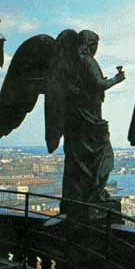 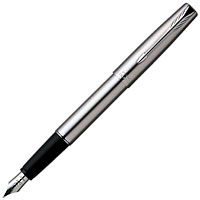 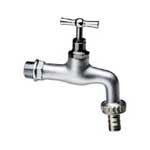 Электрический токв газах
Проводниками могут быть только ионизированные газы, в которых содержатся электроны, положительные и отрицательные ионы. 
Ионизацией называется процесс отделения электронов от атомов и молекул. Ионизация возникает под действием высоких температур и различных излучений (рентгеновских, радиоактивных, ультрафиолетовых, космических лучей), вследствие столкновения быстрых частиц или атомов с атомами и молекулами газов. Образовавшиеся электроны и ионы делают газ проводником электричества.
Процессы ионизации:

электронный удар
термическая ионизация
фотоионизация
Типы самостоятельных разрядов
В зависимости от процессов образования ионов в разряде при различных давлениях газа и напряжениях, приложенных к электродам, различают несколько типов самостоятельных разрядов:
тлеющий
искровой
коронный
дуговой
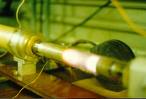 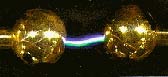 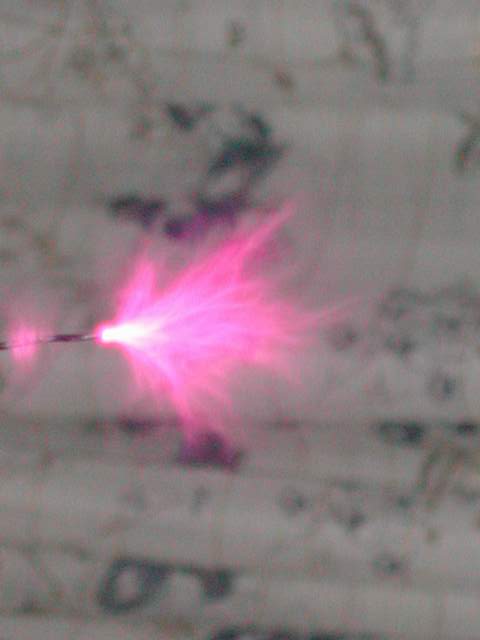 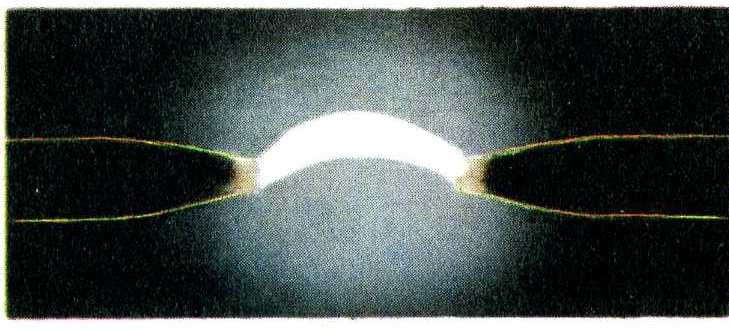 Самостоятельные разряды
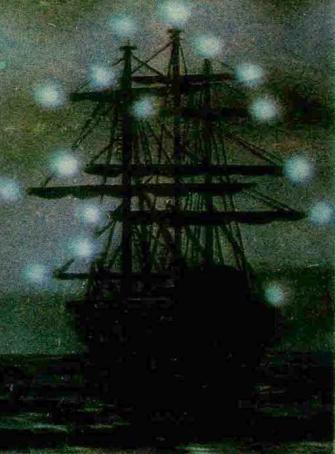 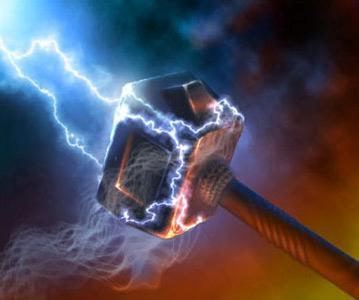 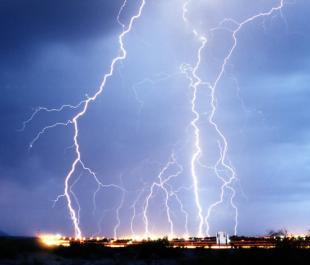 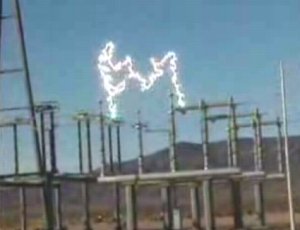 Электрический токв вакууме
Вакуумом называется такая степень разряжения газа, при которой можно считать, что длина свободного пробега молекул превышает линейные размеры сосуда.
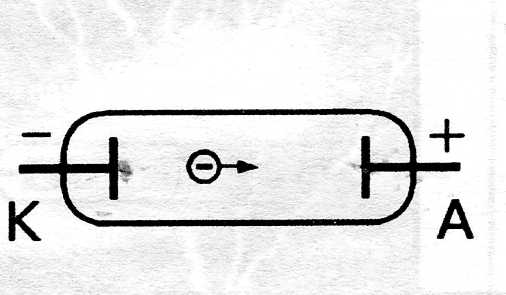 Электрический ток в вакууме отсутствует, т.к. нет свободных носителей заряда.
Термоэлектронная эмиссия – испускание электронов нагретыми телами.
Ток в вакууме осуществляется за счет термоэлектронной эмиссии  и представляет собой направленное движение электронов от катода к аноду.
Термоэлектронная эмиссия
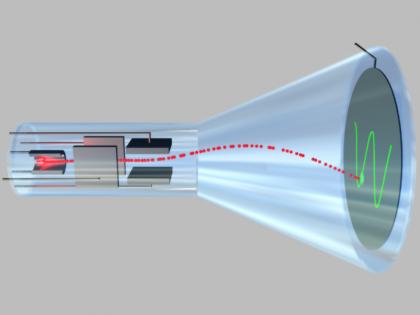 Американский ученый Т. А. Эдисон (1847-1931) в 1879 г. обнаружил, что в вакуумной стеклянной колбе может возникнуть электрический ток, если один из находящихся в ней электродов нагреть до высокой температуры.
На явлении термоэлектронной эмиссии основана работа различных электронных ламп.
Электронно-лучевая трубка
Домашнее задание
П.13,стр.56-57. подготовьте сообщение по одной из тем: « Гальванопластика» «Молния», «Защита от молнии. Молниеотвод», «Тлеющий разряд и его применение», «Электрическая дуга и её применение»